Jeunesse
Nicolas
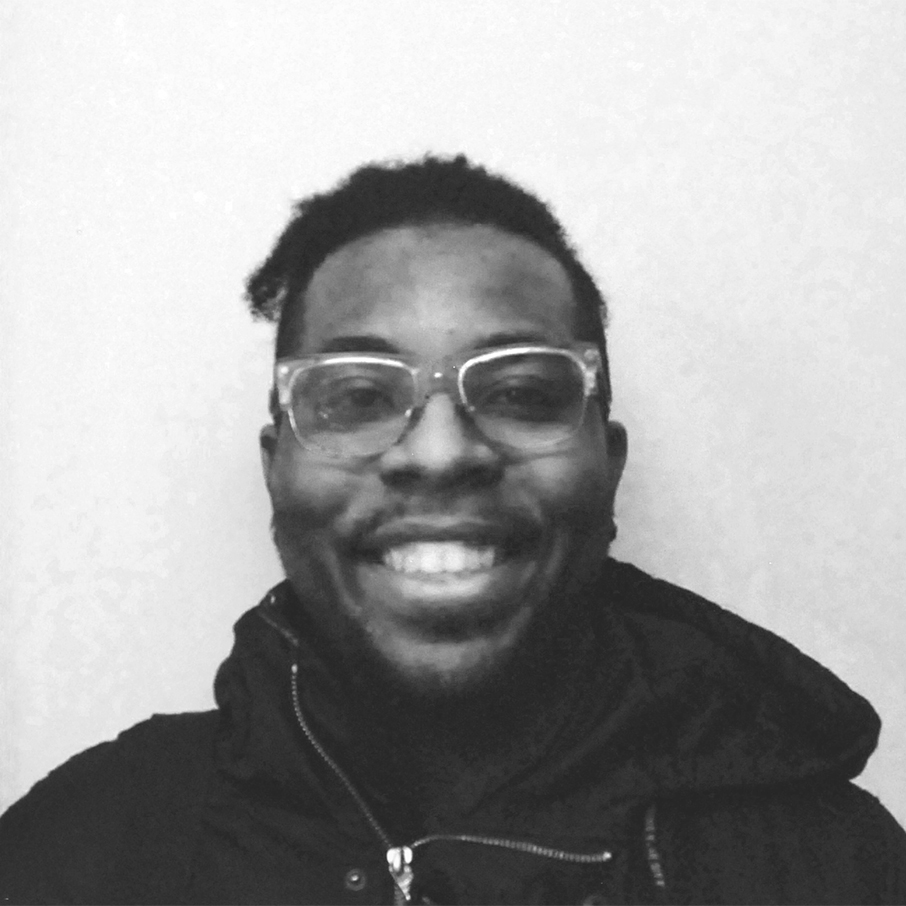 Agent de développement de projetsPITREM – Carrefour Jeunesse-Emploi Mercier514 356-3226, poste 243 Nicolas s’adresse aux jeunes (18-29 ans) qui désirent s’investir dans leur milieu en participant à différents projets de bénévolat ou de volontariat qui leur permettront d’acquérir de l’expérience transférable sur le marché du travail ou sur leur parcours scolaire.
Où le trouver?Carrefour Jeunesse Emploi (7962 Rue Hochelaga), dans les écoles et les organismes du quartier, etc.
Jeunesse
Hasan
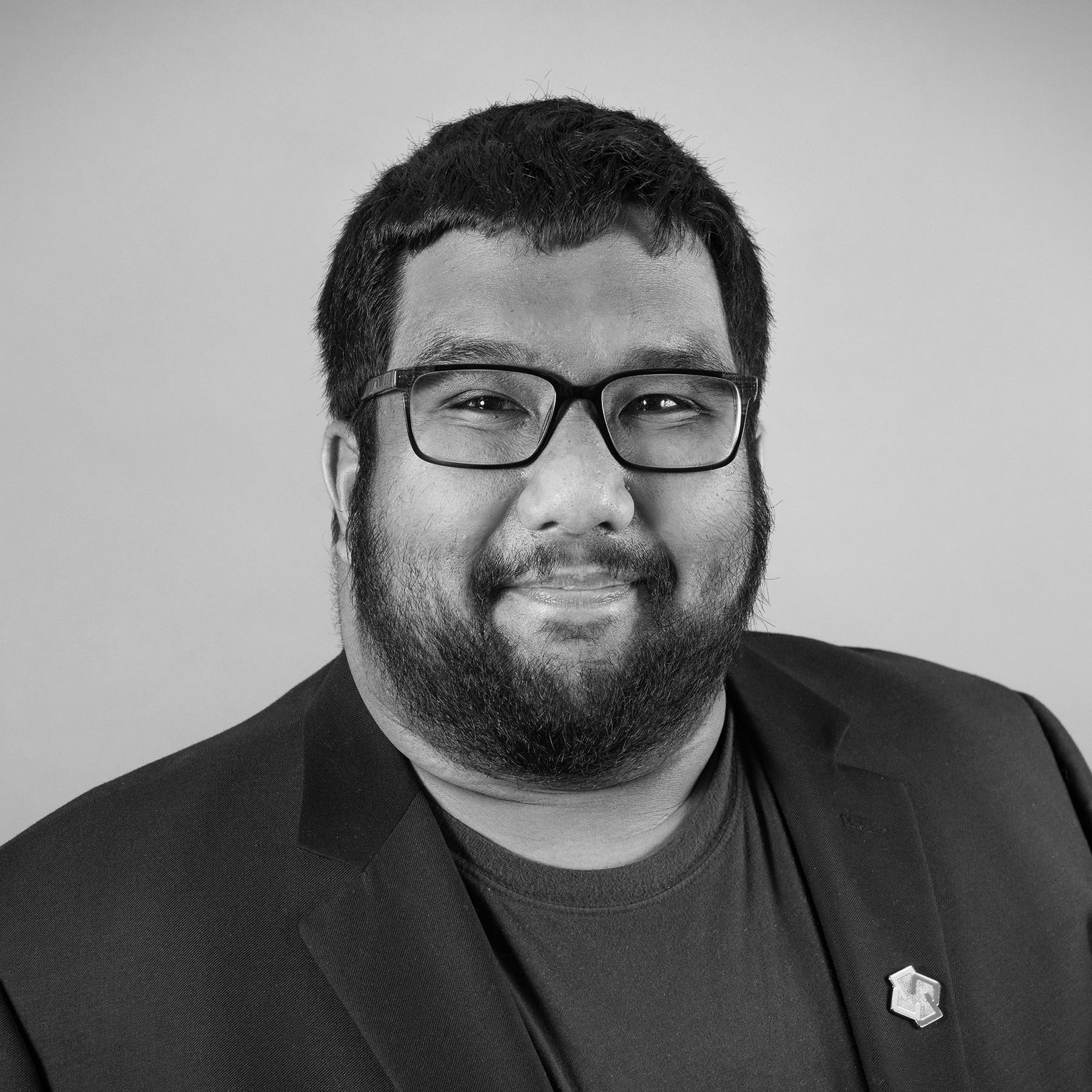 Intervenant jeunessePITREM – Carrefour Jeunesse-Emploi Mercier438 828-9341Hasan accompagne les jeunes adultes âgés entre 18 et 29 ans, que ce soit pour une démarche de bénévolat, recherche d’emploi ou pour un retour aux études. 
Où le trouver?Il se promène d’organismes en organismes et il est aussi au Carrefour Jeunesse-Emploi (7962, rue Hochelaga).
Jeunesse
Nancy
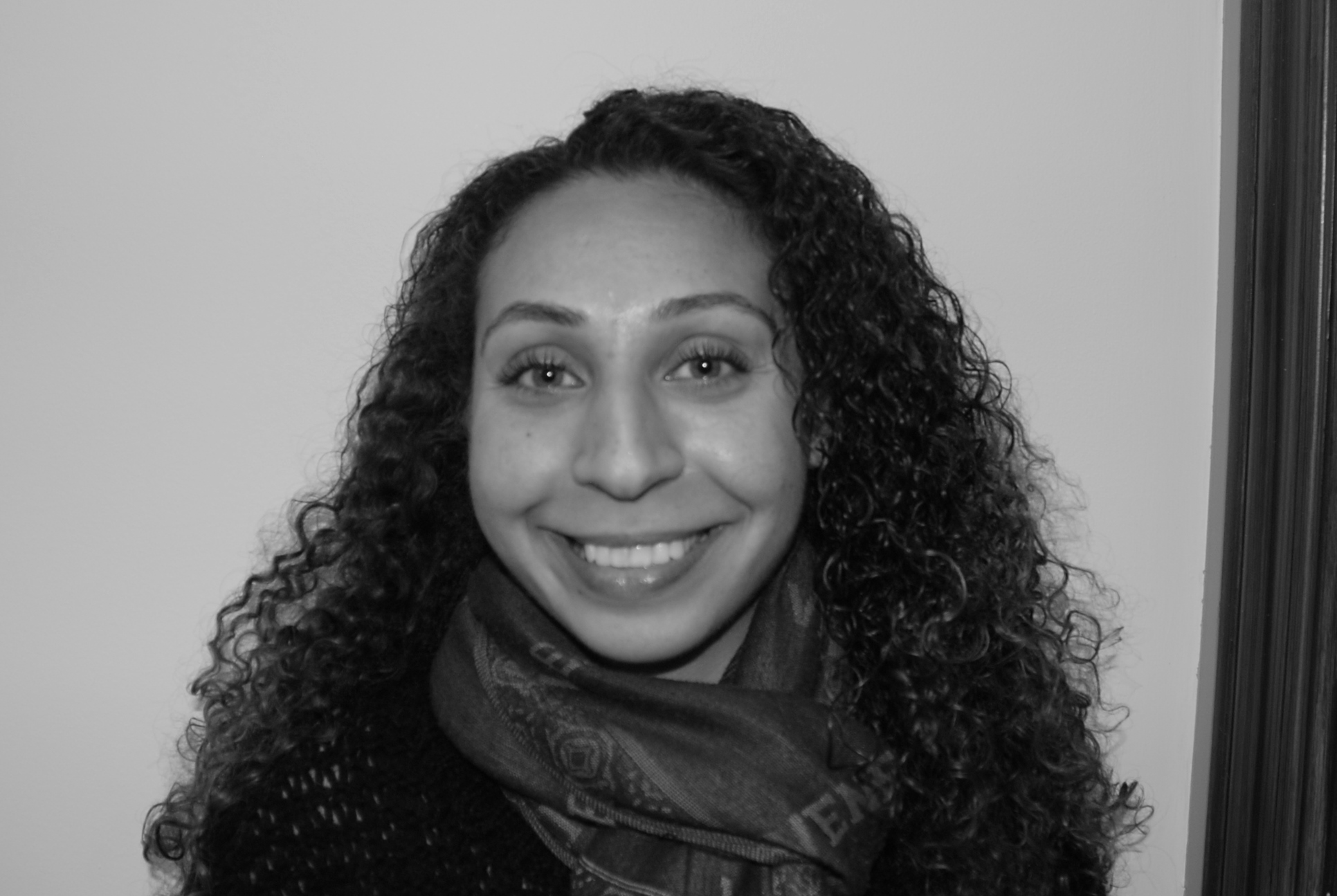 Travailleuse de rue
L’Antre-Jeunes de Mercier-Est438 393-9938Nancy offre de l’écoute et du support aux personnes du quartier, elle peut aussi offrir la distribution de matériel stérile et de l’accompagnement vers d’autres ressources.

Où la trouver? Durant l’été, elle sillonne les parcs, les rues, les métros et les autobus. 
Pendant les périodes scolaires, on peut la retrouver dans les cafétérias d’école, les centres d’achats, certains commerces, les métros, les organismes jeunesse, certains restaurants, etc.
Intervention psychosociale
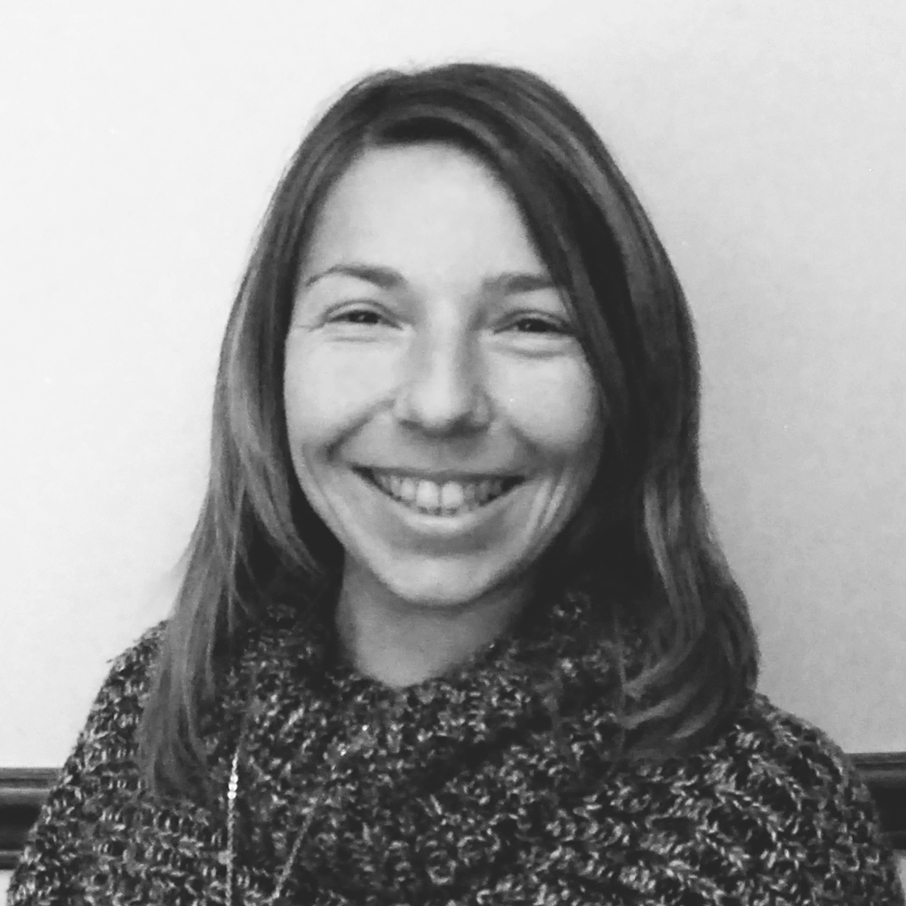 Johanna
Travailleuse de proximitéLa Maison des Familles de Mercier-Est438 403-9967
Johanna s’adresse plus spécifiquement aux personnes seules et sans enfant (mais pas exclusivement). Elle peut accompagner les gens qui le désirent et les soutenir dans leurs démarches personnelles.
Où la trouver? Dans divers lieux publics de Mercier-Est, tels comptoirs alimentaires, cafés, restaurants, parcs, lieux publics et communautaires, événements publics, etc.
Itinérance – Aîné.e.s
Vero
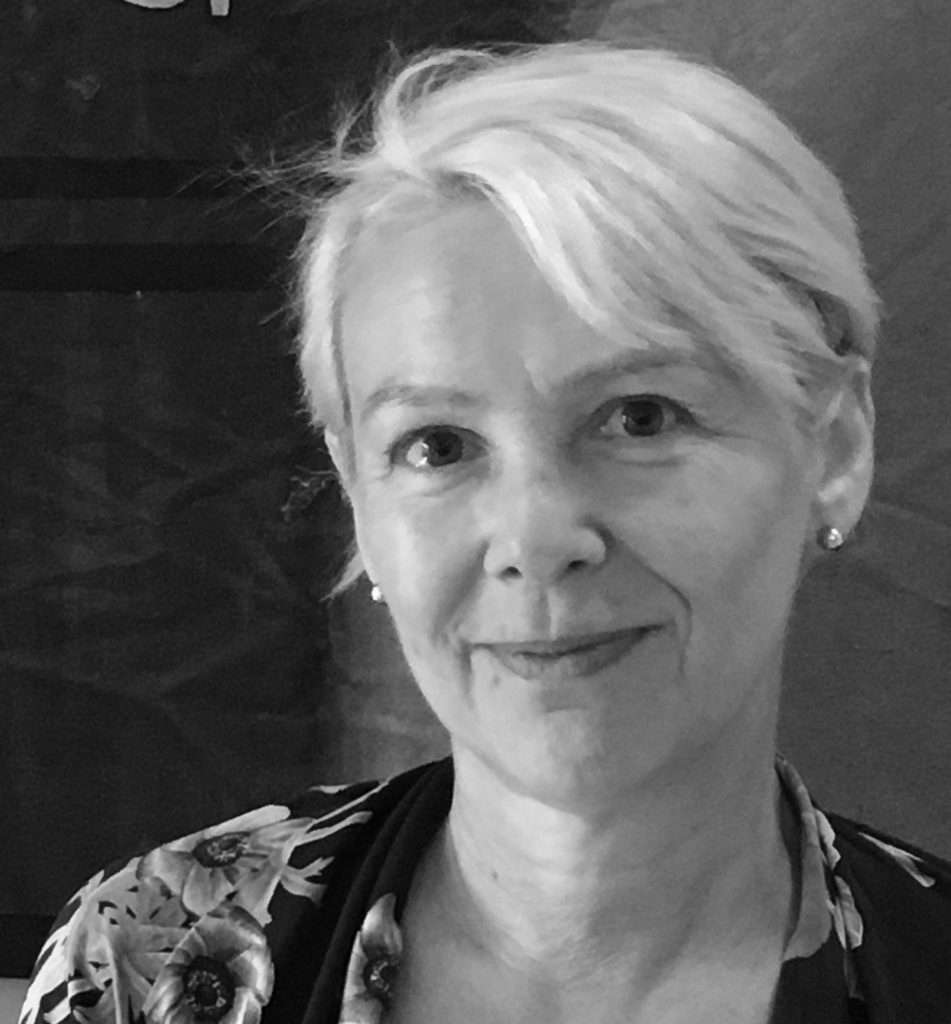 Intervenante de proximitéLe PAS de la rue514 503-8048
Vero travaille auprès des personnes âgées de 55 ans et plus qui sont à risque d’itinérance ou en situation d’itinérance. 
Elle effectue des visites de suivis à domicile auprès des personnes rejointes afin d’éviter qu’elles ne se retrouvent à la rue et elle rejoint directement les personnes sans domicile fixe qui nécessitent un accompagnement rapproché dans leurs démarches de stabilisation/réinsertion. 
Où la trouver? À domicile, dans les organismes et dans les espaces publics
Aîné.e.s
Emmanuella
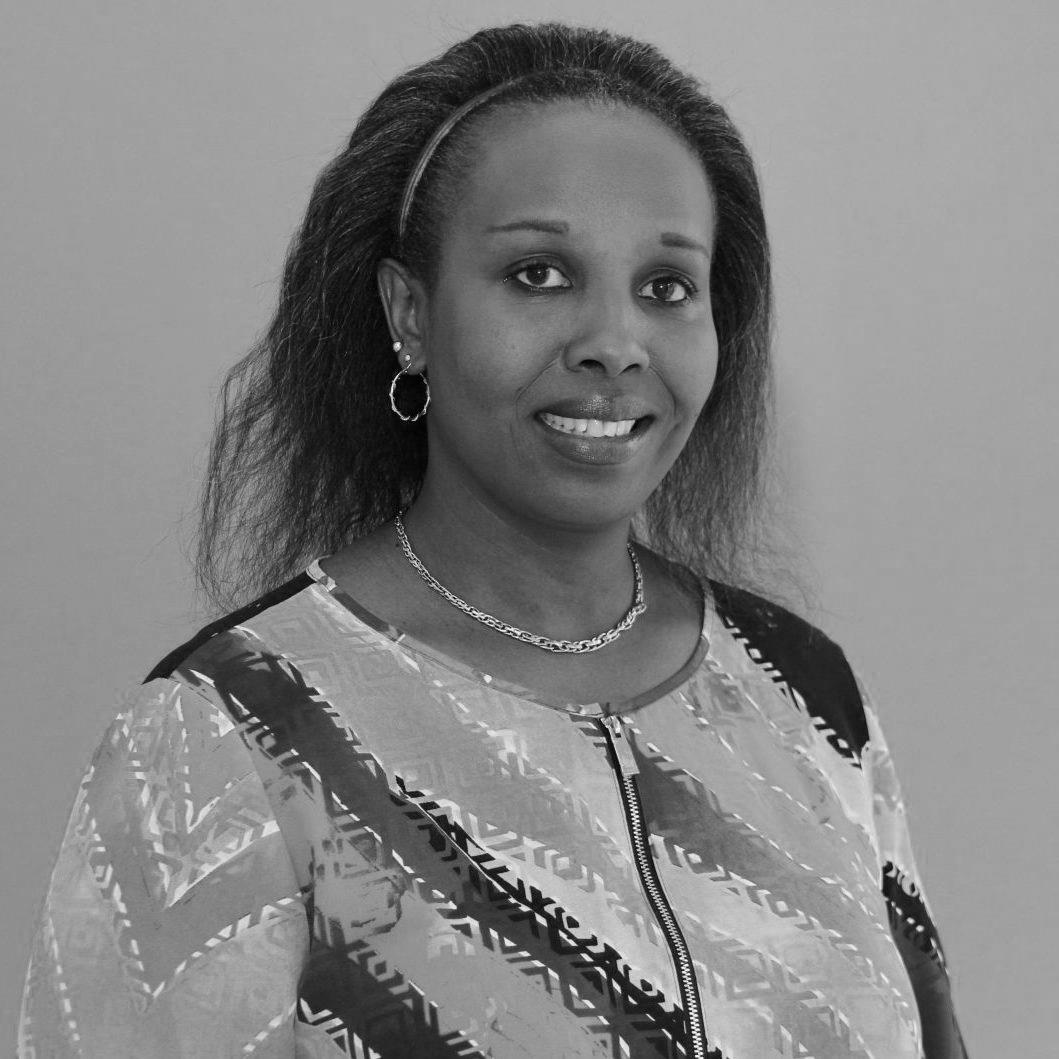 Intervenante de proximitéLe Chez-Nous de Mercier-Est514 663-8190
Emmanuella a pour mandat de repérer les personnes âgées de 55 ans et plus, isolées et vulnérables du quartier dans le but de leur offrir de l’écoute, du soutien et de l’accompagnement. Elle peut aussi les informer et les recommander vers les ressources adaptées à leurs besoins. 

Où la trouver? Dans divers lieux publics (parcs, épiceries, pharmacies, salles de prélèvement du CLSC), au Chez-Nous de Mercier-Est (7958, rue Hochelaga) et elle se déplace aussi pour des rencontres à domicile.
Aîné.e.s
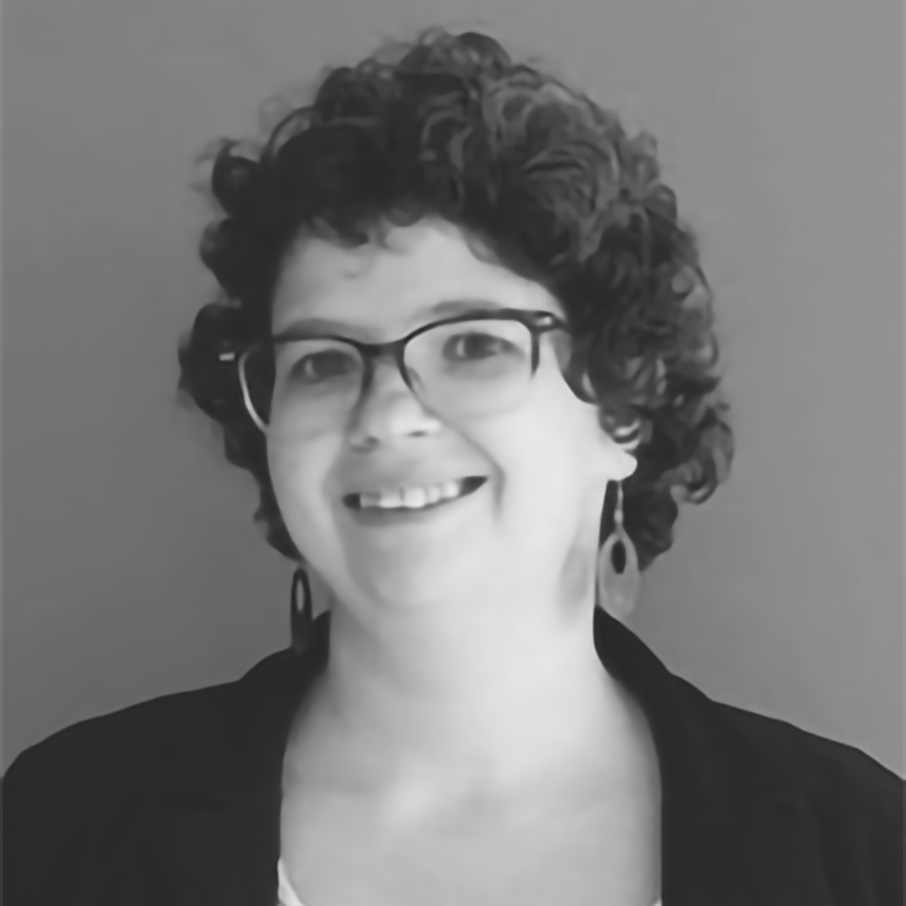 Mélodie
Intervenante – chargée de projetChez-Nous de Mercier-Est514 651-4696
Mélodie travaille auprès des aînés du quartier en portant des projets axés sur l’intergénérationnel et l’engagement social. Elle accompagne les personnes voulant s’investir dans la communauté et elle est en lien avec les différentes ressources du quartier, pouvant ainsi référer vers le service adéquat. 

Où la trouver? Dans les parcs du quartier, au Chez-Nous de Mercier-Est (7958, rue Hochelaga) et dans les organismes.
Aîné.e.s
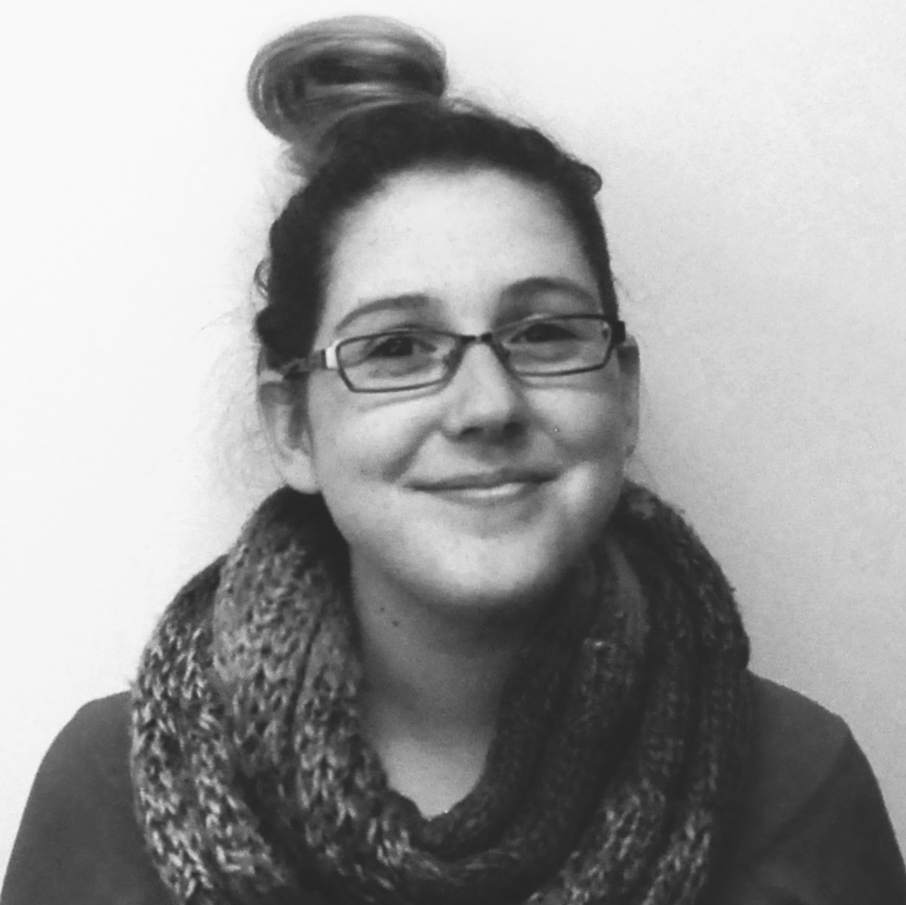 Marie-Pier
Intervenante en milieu HLMChez-Nous de Mercier-Est514 432-1403
Marie-Pier travaille auprès des locataires pour dépister les situations problématiques et assurer un suivi vers les bons services en offrant une présence de type « corridor ». Elle offre une écoute active, de l’accompagnement et un service de référencement au locataire. Elle travaille aussi en collaboration avec les bénévoles pour offrir des activités.

Où la trouver? Aux Habitations à loyer modique (HLM) Pierre-Bernard et Honoré-Beaugrand
Santé mentale
Intervenant.e.s
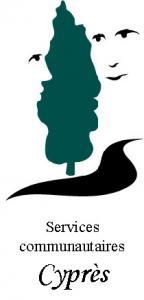 Services communautaires Cyprès514 252-0444, poste 30
L’équipe des Services communautaires Cyprès est composée de huit intervenants qui offrent des services de suivi individuel dans les milieux de vie en aidant les personnes qui vivent des problèmes de santé mentale à progresser dans leurs démarches vers un mieux-être et à s’épanouir dans la communauté.
Où les trouver? Vous pouvez faire une demande de service en leur téléphonant.
Alimentation
Marie-Lou
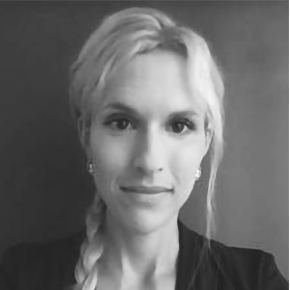 Nutritionniste socialeSÉSAME514 953-2872
Marie-Lou répond à toutes questions relatives à l’alimentation (problématiques diverses, santé, nutrition), informe sur divers sujets reliés à la saine alimentation, anime des ateliers et conférences et peut recevoir en consultation privée. 

Où la trouver? Au Sésame (8628, rue Hochelaga), dans les organismes du quartier et à domicile sur demande
Intervention psychosociale
Intervenante de milieu HLM
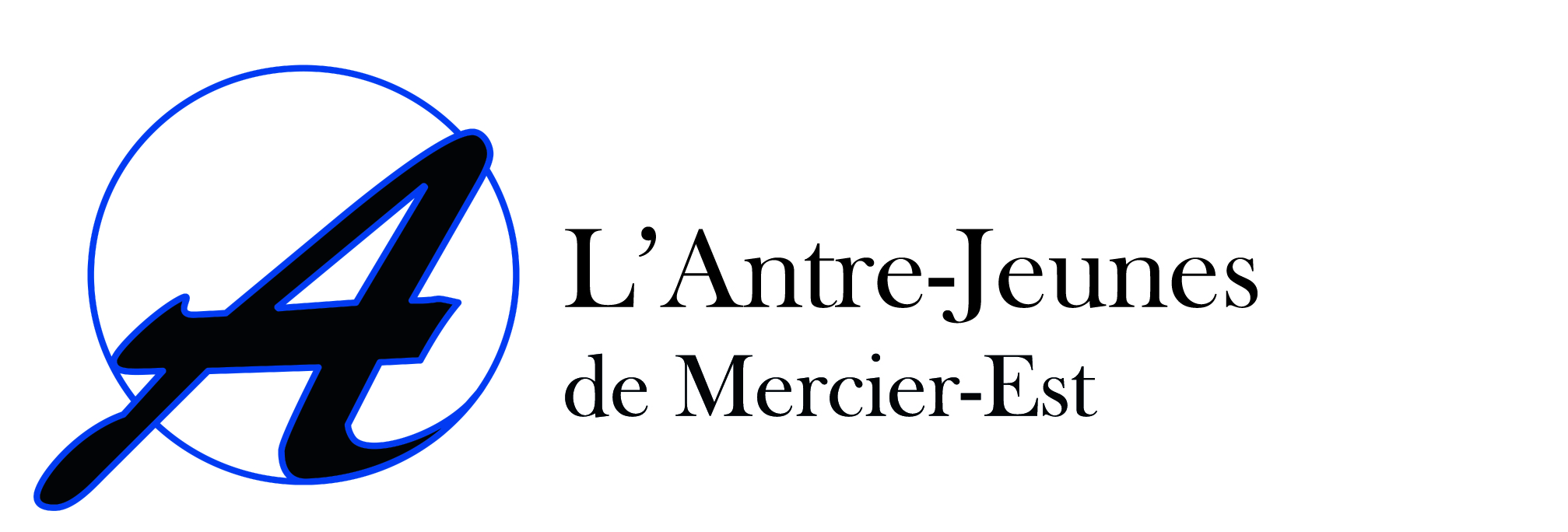 Intervenante de milieu HLM l’Antre-Jeunes de Mercier-Est514 244-6360
L’intervenante de milieu HLM offre de l’écoute, du support et de l’accompagnement à l’ensemble des résidents des HLM Thomas-Chapais et Dupéré. Elle a pour mandat de soutenir les résidents dans leurs difficultés personnelles ainsi que dans le développement des projets qu’ils souhaitent mettre en place dans leur milieu (activités familiales, projets collectifs et communautaires, etc.). 
Où la trouver? Dans les cours des HLM Thomas-Chapais et Dupéré, au Garage des Jeunes (8940 Forbin-Janson app.2)  ou à l’Antre-Jeunes de Mercier-Est (8695 Hochelaga)